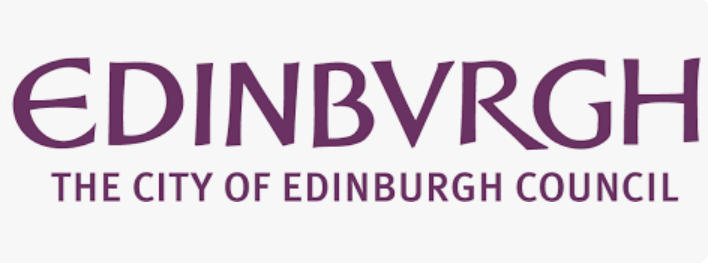 Preventative Approaches and De-escalation Training
Section 1
INTRODUCTION
[Speaker Notes: Effective professional development for school staff in supporting children and young people is best understood within a framework that are preventive and Preventative and employ whole school strategies and approaches.   
1.2 In keeping with the principles of Getting it Right for Every Child, the most effective approaches include whole-school nurturing approaches, positive behaviour management, self-regulation techniques, restorative approaches, Rights Respecting Schools and many other universal strategies which minimise conflict and support calm, high quality learning environments. The Preventative Approaches and De-escalation Professional Development Pack offers materials and guidance to complement these practices.]
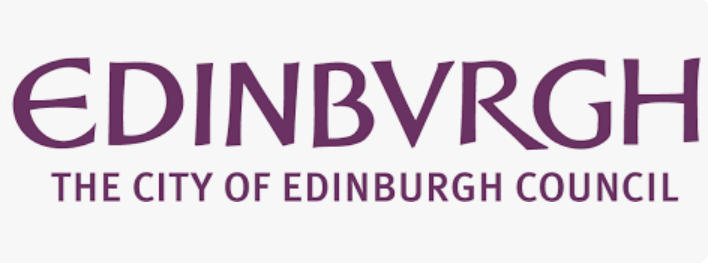 Purpose
To support the development of systems, strategies and ethos, enabling schools and education settings to promote Positive Relationships and support children and young people effectively.
[Speaker Notes: Ensuring high-quality learning and teaching, implementing effective behaviour management systems, and fostering positive relationships in schools are the essential foundations for developing more specialised approaches to support children and young people who exhibit dysregulated and distressed behaviours.  This includes
  
effective and high-quality learning and teaching   
positive relationships between staff between staff and learners, and a nurturing environment  
effective systems and strategies including promoting a ‘Team Around the Child’ Approach (GIRFEC)  
effective overall management of all of the above]
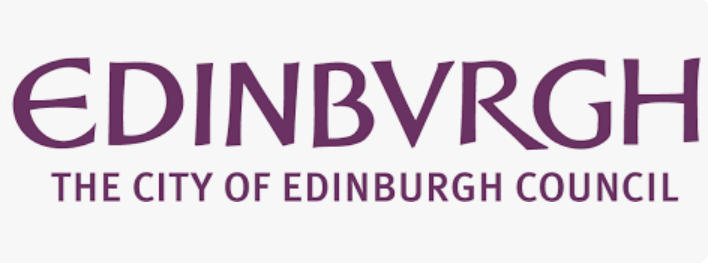 Aims
Support schools and educational settings in evaluation of current processes and approaches
Support school and education settings leadership teams to develop and implement effective planning to support children and young people who may demonstrate distressed/dysregulated behaviours
Provide training for staff for their specific context
Support schools and educational settings to manage risk
Improve learning and teaching
[Speaker Notes: The aims of the Preventative Approaches and De-escalation Professional Development Pack are:  
  
Support senior leadership in education settings to ensure that all Preventative procedures for promoting positive relationships, behaviour, and staff support are in place and functioning effectively.
Provide customised, context-specific training with support from their link Educational Psychologist.
Deliver training aligned with City of Edinburgh Council inclusion principles.
Assist education settings in developing strategies to defuse highly challenging situations and prevent them from recurring.
Support senior leadership teams in identifying appropriate staff training needs.
Promote positive relationships between staff and between staff and learners in education settings.
Help schools manage risk effectively.
Enhance and improve outcomes for children and young people.
Improve learning, teaching, and life chances for all students.]
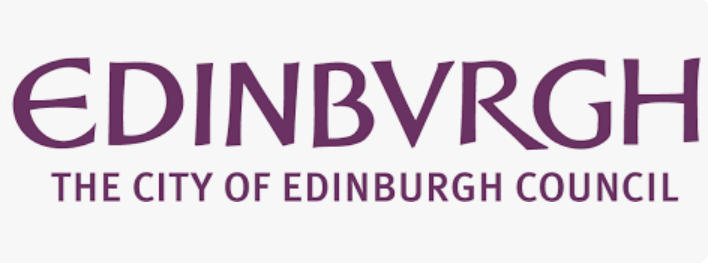 What this training is not……
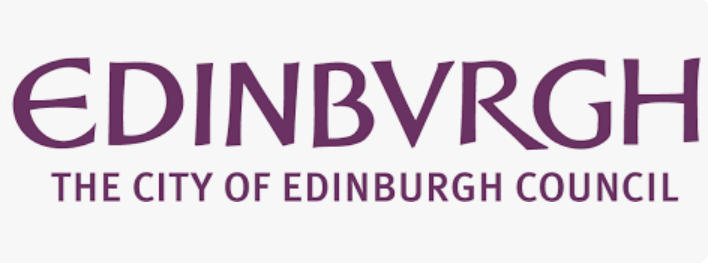 What’s in it for your setting?
[Speaker Notes: Challenges cannot be resolved solely through resources targeting the management of learners’ behaviour. Focusing on individual behaviour issues or within-child deficits alone will not lead to an effective staff response. Success in staff professional development relies on strong organisational systems, procedures, staff skills, and attitudes.
           Whole school approaches, support from partner agencies, a positive staff ethos, and high-quality learning and teaching form the foundation upon which all planning must be built.]
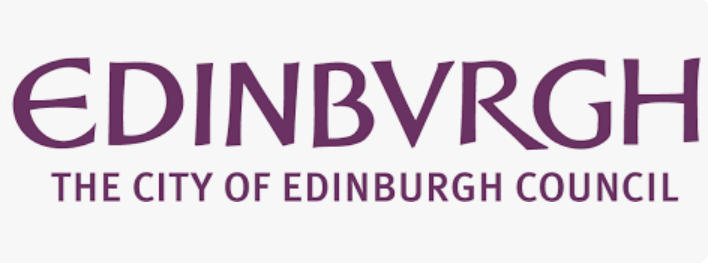 Responding effectively to behaviour that challenges
[Speaker Notes: Approaches which do not acknowledge organisational difficulties and have no professional development plan will lead to the following typical barriers to success:   
  
inconsistent staff responses to learner behaviour  
punitive staff attitudes  
staff fear of specific learners  
low levels of staff interaction with learners  
poor staff morale  
unclear organisational aims and vision  
inconsistent implementation and/or lack of clear procedures   
inconsistent multi-agency working  
an unwillingness to examine what went wrong  
learning experiences that do not match learners’ needs]
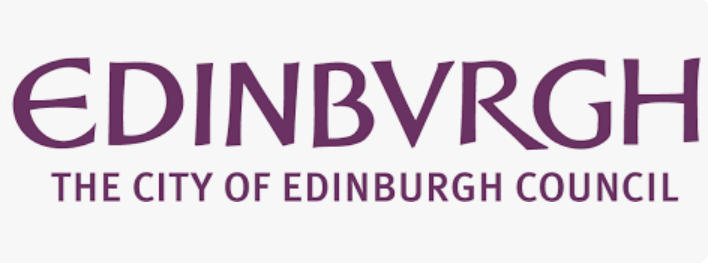 For any training to be effective we need
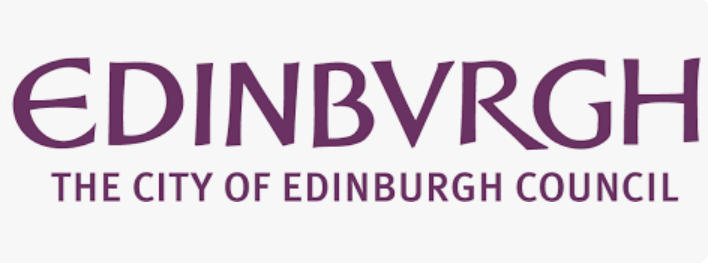 Interventions are more likely to be effective if:
There are positive relationships between children/young people & staff,  staff with each other and school and parents/carers
Interventions are targeted at the whole setting not just the individual pupil
They are built on existing strengths
Activities match the strengths and needs of individual pupils
Staff are enthusiastic and flexible in their teaching techniques
Staff understand social values of equality, equity and justice and recognise children's’ rights
There are effective assessment record keeping procedures in place.
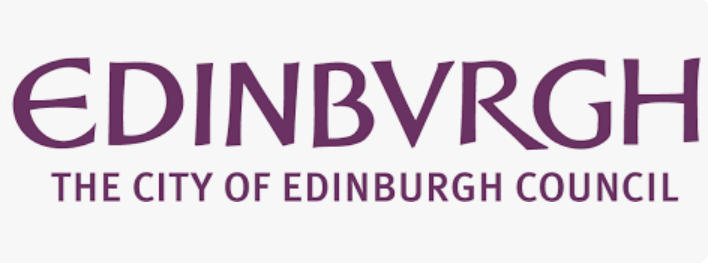 Consider
How well are all these performance elements functioning in your school?
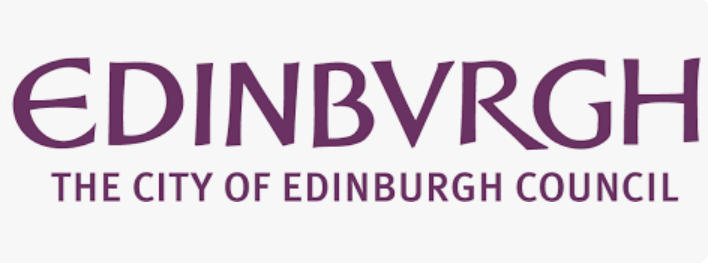 Preventative Approaches and De-escalation Training
Section 2
ENSURING A WHOLE SCHOOL APPROACH
[Speaker Notes: School leaders must ensure that all necessary procedures and initiatives are in place to create a school environment that effectively and positively manages pupil behaviour—these form the foundation of appropriate staff support. When a school’s procedures and systems are functioning well, with high-quality learning and teaching, and effective communication and organisational planning, both staff and learners are more likely to experience a positive school ethos. This positive culture, in turn, fosters strong staff-learner relationships and encourages nurturing approaches, ultimately enhancing the learning experience.]
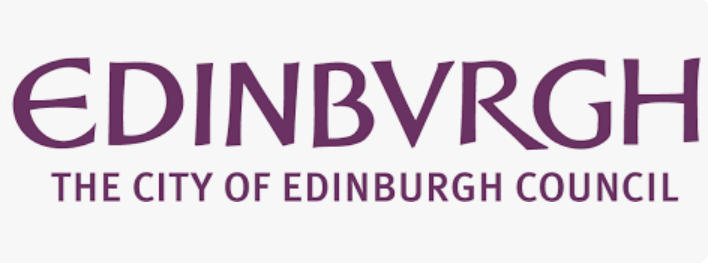 Challenge Questions
The activities and questions in this section are designed to help school leaders reflect on the priorities related to relationships and behaviour and address key areas that influence a positive school environment and effective behaviour management.  
 
What do you regard as your main on-going priorities in terms of behaviour and relationships in your school/education setting?  
What do you regard as the key events regarding relationships and behaviour which you always try to keep a close eye on?  
What Preventative and preventive measures do you still need to put in place?
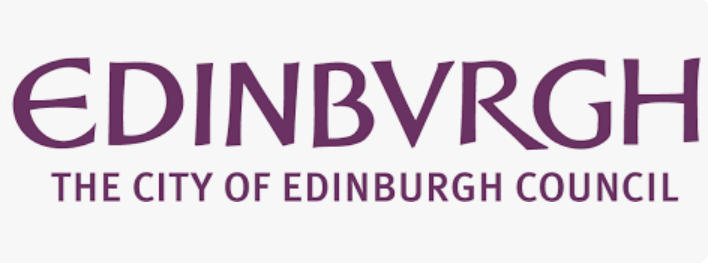 In your role as a school leader, how would you see yourself responding to the following scenarios in your school?
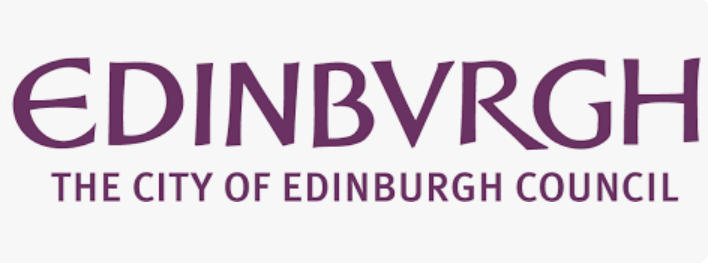 Some learners have significant additional support needs and meeting these needs does impact on staff time and staff expertise. Such learners may have partner agency involvement. What steps would you take to ensure that each individual pupil has their needs met while balancing the impact of this on the life and work of the school?
Consider the role of individual staff within the school and the wider Team Around the Child:  
is everyone agreed on their roles and responsibilities?    
have those who work directly with the child been actively involved in developing and implementing the day-to-day planning?
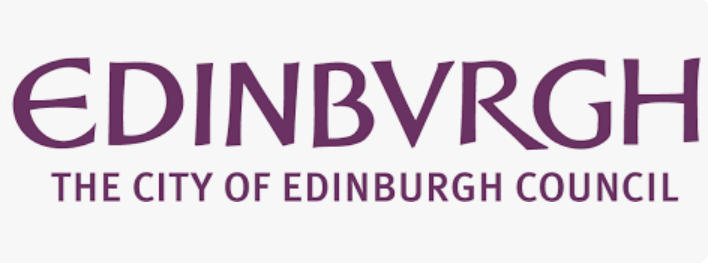 Sometimes groups of learners can behave inside the school or in the playground in a manner that others may feel is threatening or intimidating. There may even be a potential to unbalance the school’s positive ethos. How would you address this difficulty?
Consider   
whether the Positive Relationships and Learning policy is being implemented effectively in relation to these issues  
whether the curriculum offer is wide enough, and being adapted to the needs of specific children  
how these groups can be managed throughout the school
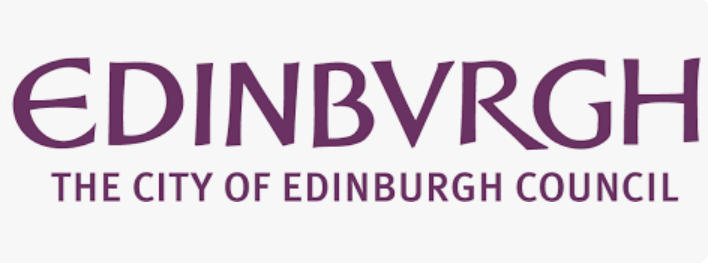 Working with partner agencies can bring about additional administrative or organisational tasks, how do you organise things to ensure effective input? How do you organise time for completion of the necessary paperwork so that you make the best use of the possibilities for support?
Consider  
how to share strategic remits within and beyond the school leadership team  
having clarity about who within school is responsible for specific tasks associated with planning, multi-agency liaison, liaison with parents etc
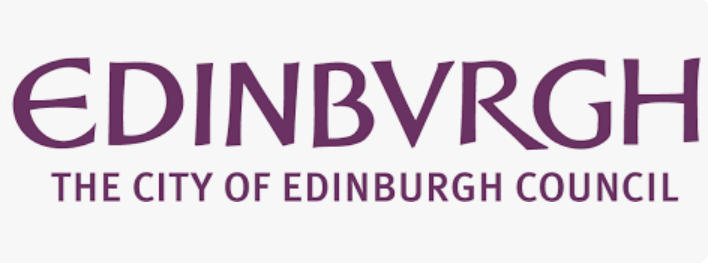 How do you ensure a collegiate approach from your school staff when dealing with behaviour and/or discipline matters in your school? I.e., as a school leader, how do you ensure that all staff understand that they have a positive role to play, and it is not just up to school leaders to model understanding and problem-solving approaches with learners?
Consider  
ensuring those directly involved in supporting the child are engaged in assessment and in creating and managing the planning – both for ownership and being enabled to make adjustments based on direct experience and feedback from the child  
 
agreeing main points of contact for parents/carers, and enable class teachers and PSAs to take on this role
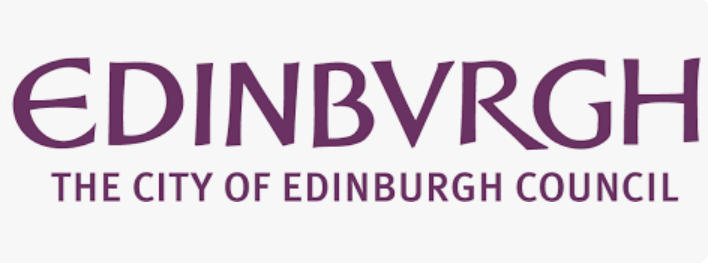 A common problem is that teaching staff feel they do not always have time to fill in the paperwork in connection with behaviour and discipline incidents. This can make it difficult to link to parents and identify Additional Support Needs. How do you approach this issue?
Consider  
a whole school approach to planning for additional support needs  
an agreed mechanism for logging and debriefing when there are behaviour incidents  
discussion within Working Time Agreements about the need to identify time for specific tasks  
ensuring planning is proportionate, realistic, and links assessment directly to actions required of those named in the plan, rather than being onerous in its own right
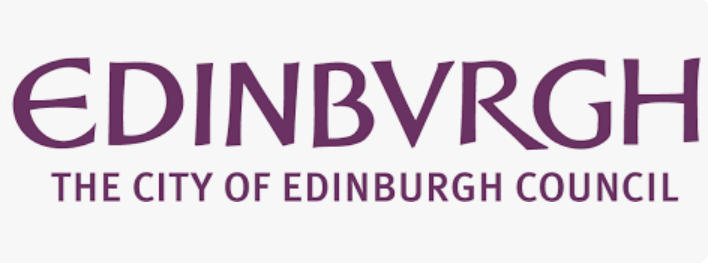 For schools with Additional Support Needs provision.
What is the current structure of your ESB (Education Support Base) in terms of staffing, and is there sufficient emphasis on the quality of learning and teaching?
Do you have access to the Additional Support for Learning Service and Educational Psychology Service for guidance on managing learning and behaviour? If so, are you fully utilising these and other partnerships to their potential?
How crucial are specialist support and partnerships in addressing issues related to relationships and behaviour within the school?
What steps have you taken to create a nurturing environment, such as Creating an Autism-Friendly Environment, and have you used the HNIOS toolkit in this process?
How can you enhance learning and engagement through whole-school initiatives like interdisciplinary learning (IDL), play-based learning, outdoor learning, or Learning for Sustainability? What curriculum adjustments might be necessary?
What level of understanding do your staff have regarding Trauma-Informed Practice, and what other training needs exist within your specialist area?
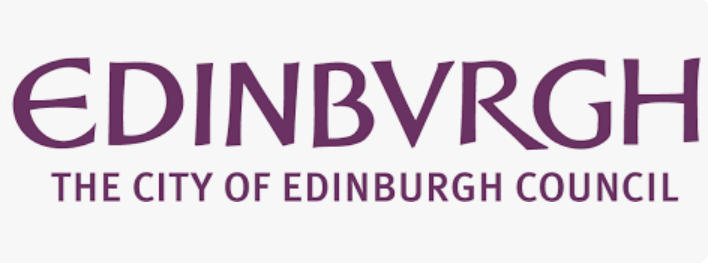 School Audit Tool
[Speaker Notes: The Readiness Tools (on the following pages) offer a framework for identifying key elements that must be in place to establish and maintain a safe, positive, and Preventative school environment. The School Audit Tool (SAT) is designed for school leadership to support planning and intervention and can be used over time with staff as part of the overall school development and improvement planning process. It assists school leadership in creating an action plan to ensure the necessary groundwork is laid before engaging in professional development using the Preventative Approaches De-escalation Pack.
The SAT must be completed with support and advice from the school’s link Educational Psychologist. 
The School Audit Tool acknowledges that implementing a whole-school approach requires consideration of distinct stages. It provides prompts to guide self-evaluation and help identify next steps in the process. The tool is divided into three key areas: Leadership, School Structures and Systems, and the Physical Environment. Additionally, there is a separate staff practice audit tool to support the evaluation and development of staff practices.]
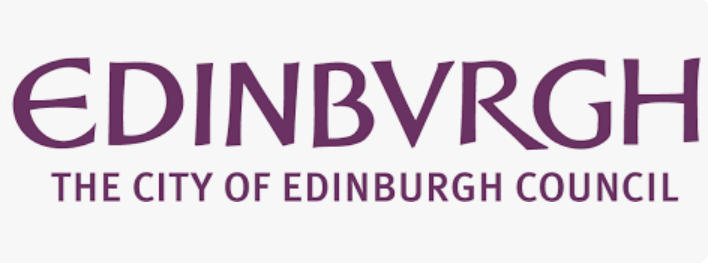 School Audit Tool
School Audit Tool.docx
[Speaker Notes: The Readiness Tools (on the following pages) offer a framework for identifying key elements that must be in place to establish and maintain a safe, positive, and Preventative school environment. The School Audit Tool (SAT) is designed for school leadership to support planning and intervention and can be used over time with staff as part of the overall school development and improvement planning process. It assists school leadership in creating an action plan to ensure the necessary groundwork is laid before engaging in professional development using the Preventative Approaches De-escalation Pack.
The SAT must be completed with support and advice from the school’s link Educational Psychologist. 
The School Audit Tool acknowledges that implementing a whole-school approach requires consideration of distinct stages. It provides prompts to guide self-evaluation and help identify next steps in the process. The tool is divided into three key areas: Leadership, School Structures and Systems, and the Physical Environment. Additionally, there is a separate staff practice audit tool to support the evaluation and development of staff practices.]
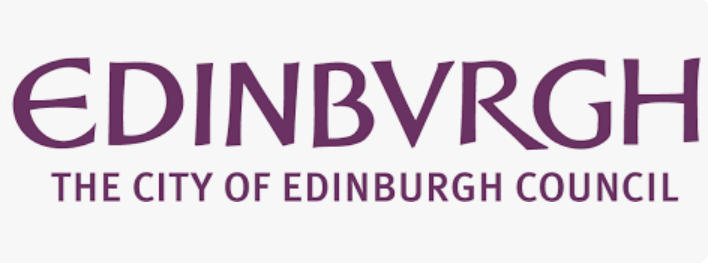 Evaluating your school’s progress in supporting relationships and promoting positive behaviour
[Speaker Notes: The School Audit Tool acknowledges that implementing a whole-school approach requires consideration of distinct stages. It provides prompts to guide self-evaluation and help identify next steps in the process. The tool is divided into three key areas: Leadership, School Structures and Systems, and the Physical Environment. Additionally, there is a separate staff practice audit tool to support the evaluation and development of staff practices.]
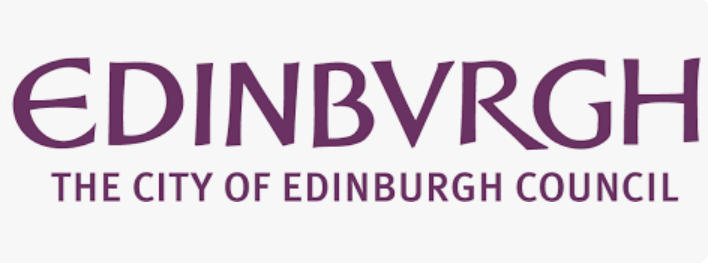 Question framework to measure success
[Speaker Notes: The School Audit Tool acknowledges that implementing a whole-school approach requires consideration of distinct stages. It provides prompts to guide self-evaluation and help identify next steps in the process. The tool is divided into three key areas: Leadership, School Structures and Systems, and the Physical Environment. Additionally, there is a separate staff practice audit tool to support the evaluation and development of staff practices.]